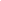 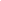 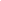 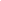 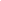 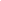 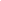 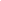 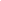 USED TO…    
 
It refers to past habits and states. If we say that somebody used to do something, we mean that some time ago he was in the habit of doing this, but he no longer does it now.
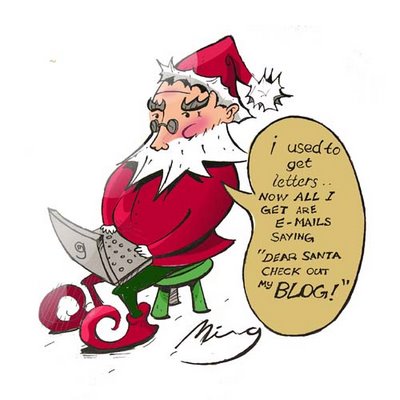 Here are some examples:

'I used to smoke 30 cigarettes a day, but I gave up when I became convinced that smoking causes cancer.'

'I didn't use to like cricket, but now I'm getting interested in it.' 
'Didn't he use to be vegetarian?' 'Yes, he did, but he started eating meat last winter and now he's a real carnivore.'
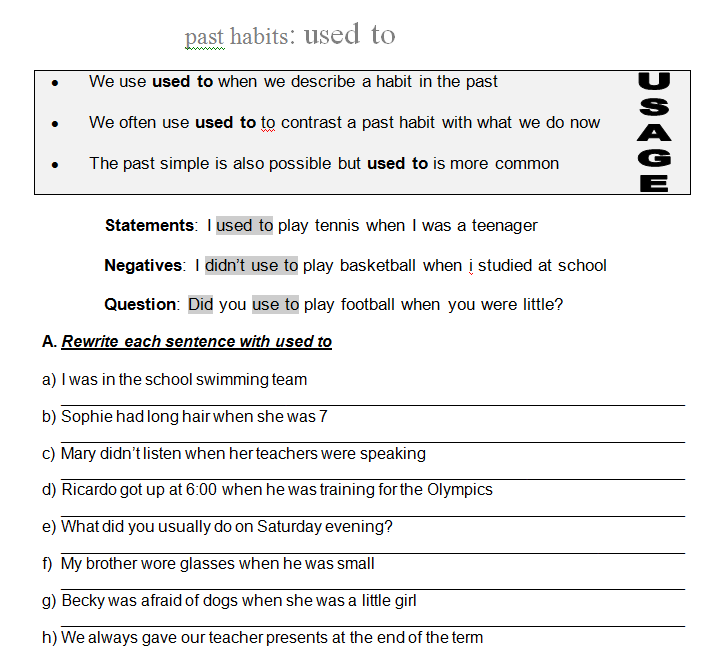 I used to be in the school swimm team
Sophie used to have long hair when she be 7
Mary didn’d used to listen when her teachers be espeak
Ricardo used to get up at 6:00 when he be train for the olympicd
What did used to you usually do on Saturday every
My brother used to wear glasses when he be small
Becky used to be afraid of dog’s when she be a little girl
We used to always give our teacher presents at the end of the term
Arrange the following sentences using USED TO (+ and – )
I / live in a flat when I was a child. 
.  
 
2) We / go to the beach every summer? 
.  
 
3) She / love eating chocolate, but now she hates it 
.  
 
4) He / not / smoke 
.  
 
5) I / play tennis when I was at school 
.  
 
6) She / be able to speak French, but she has forgotten it all 
.  
 
7) He / play golf every weekend? 
.  
 
8) They both / have short hair
I used to liv in a flat when I be a child
We used to go to the beach every summer
She used to love eat chocolate, but now she hates it
He didn’s used to smoke
I used to play tennis when I be at to school
She used to be able to speañ french, but she has forget it all
Did he used to play golf every weekend
They both used to have short hair
Complete the following chart with  USED TO… (+/-) Sentences
I used to live in the “Ramos Arizpe”
I used to when I be 10 I live in the “Monterrey”
I used to draw in the workbook
I used to when i be 10 draw in drawing book
I used to jeans black
I use to when i be 10 pink or blue dresses
I used to eat more potato chips
I use to when i be 10 eat more healthy food
I used to dislikes the cooking
I use to when i be 10  dislikes the cook unhealthy food
I used to friends Karem and Katia
I use to when i be 10  friends Gemma and Jenifer
I use to when i be 10 read romance books
I used to read books books of angels
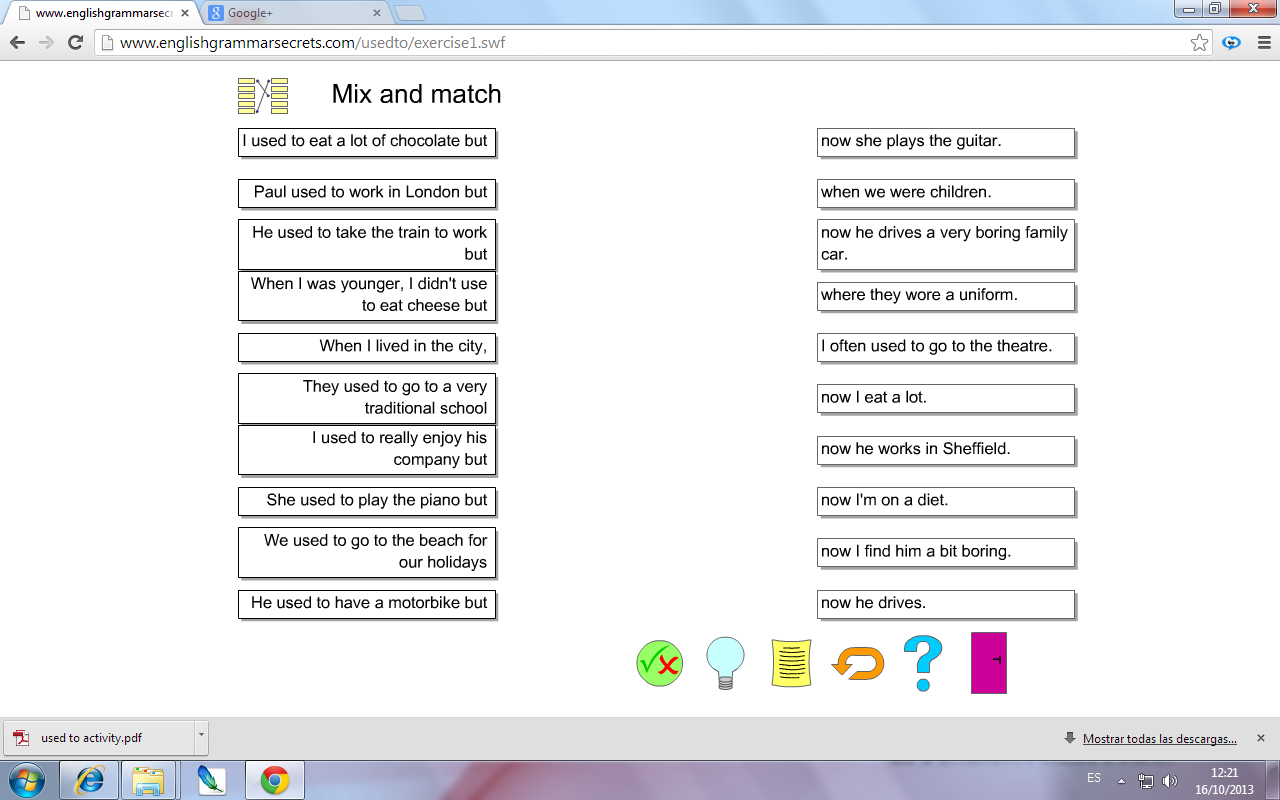